Status update

JPSS Fire and Smoke Initiative activities

Analysis of Arizona Juniper wild fire
Brad Pierce1, Allen Lenzen2, James Davies2, Russ Dengel2, Shobha Kondragunta1
1NOAA/NESDIS/STAR
2UW-Madison/SSEC
JPSS Fire and Smoke Initiative Telecon June 10, 2016
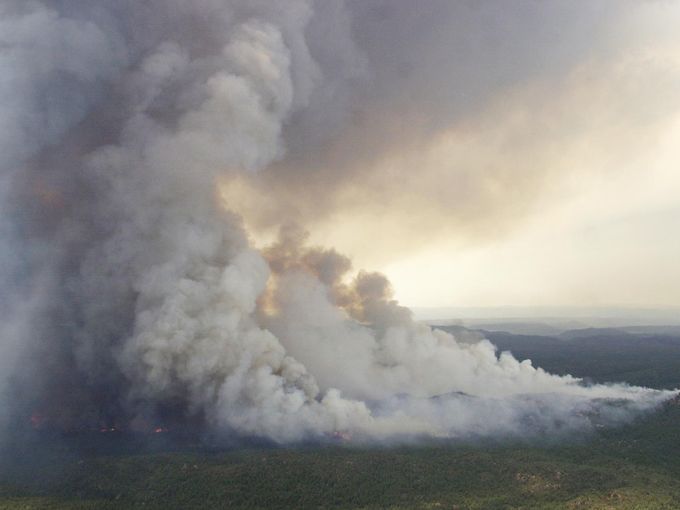 A May 17 lightning strike started the Juniper Fire, which continues to burn in the Sierra Ancha Wilderness of the Tonto National Forest in Arizona.
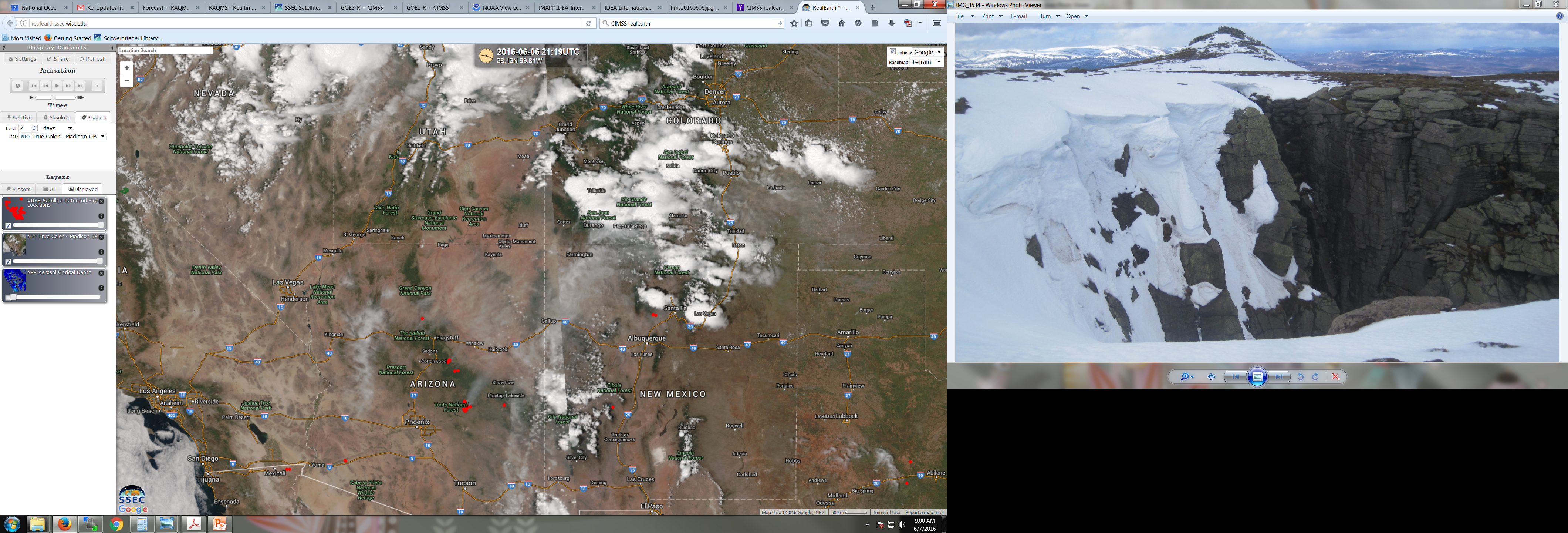 RealEarth VIIRS fire detections (red dots) and true color image on June 06, 2016
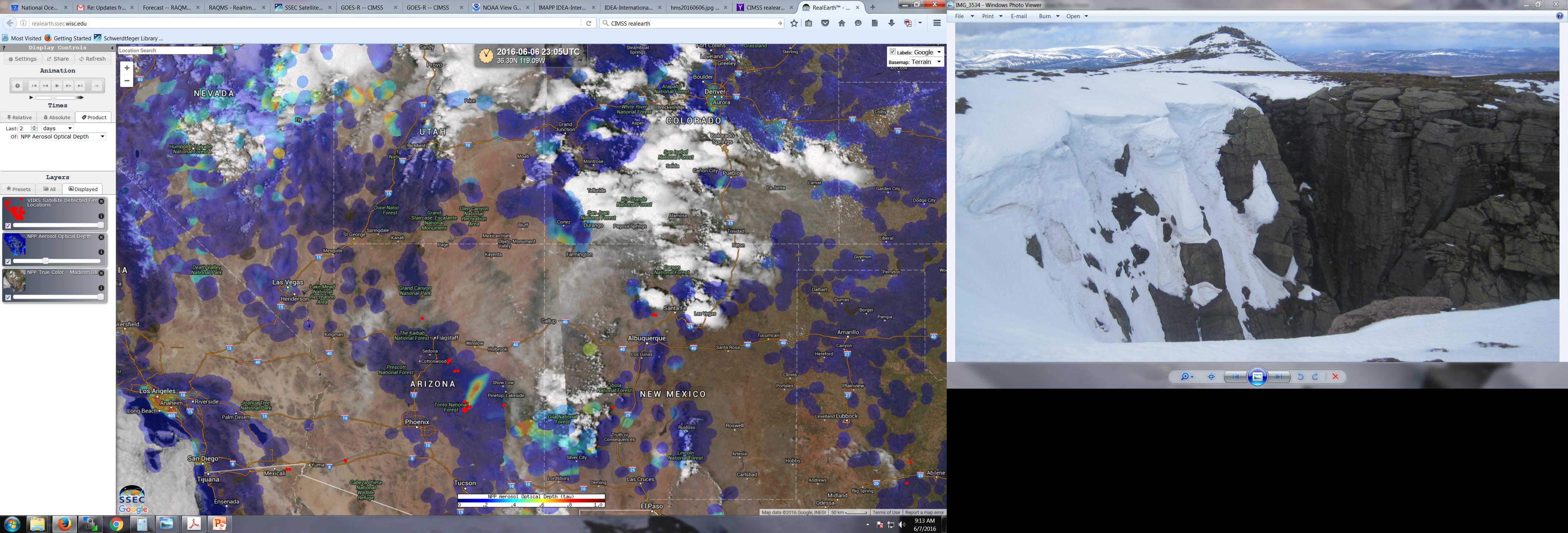 RealEarth VIIRS fire detections (red dots), true color image, and Aerosol Optical Depth (AOD)
 on June 06, 2016
Initial High resolution IDEA-I trajectories
Arizona Juniper wildfire 
June 06, 2016
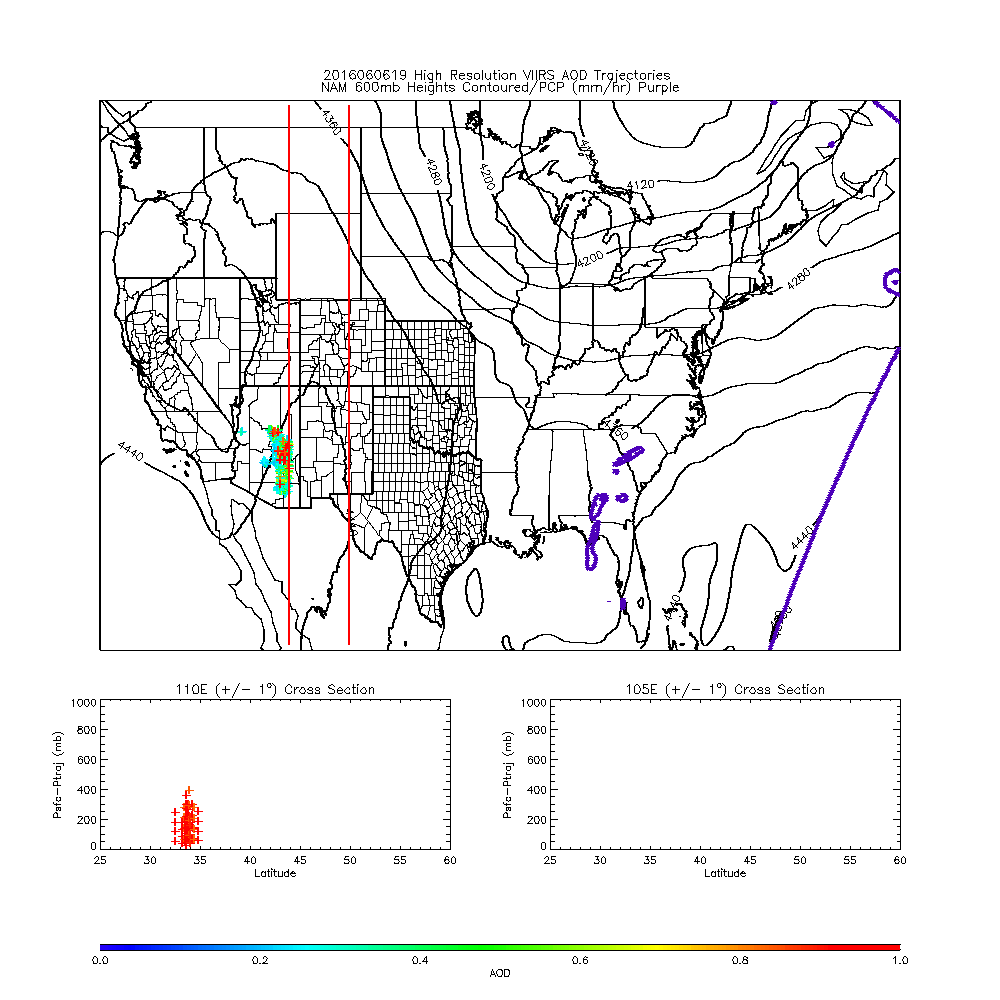 IDEA-I high resolution Trajectories initialized for each 6km VIIRS AOD EDR pixel

High resolution NAM PBL used to define initial depth of trajectory profile
Initial High resolution IDEA-I trajectories
Arizona Juniper wildfire 
June 06, 2016
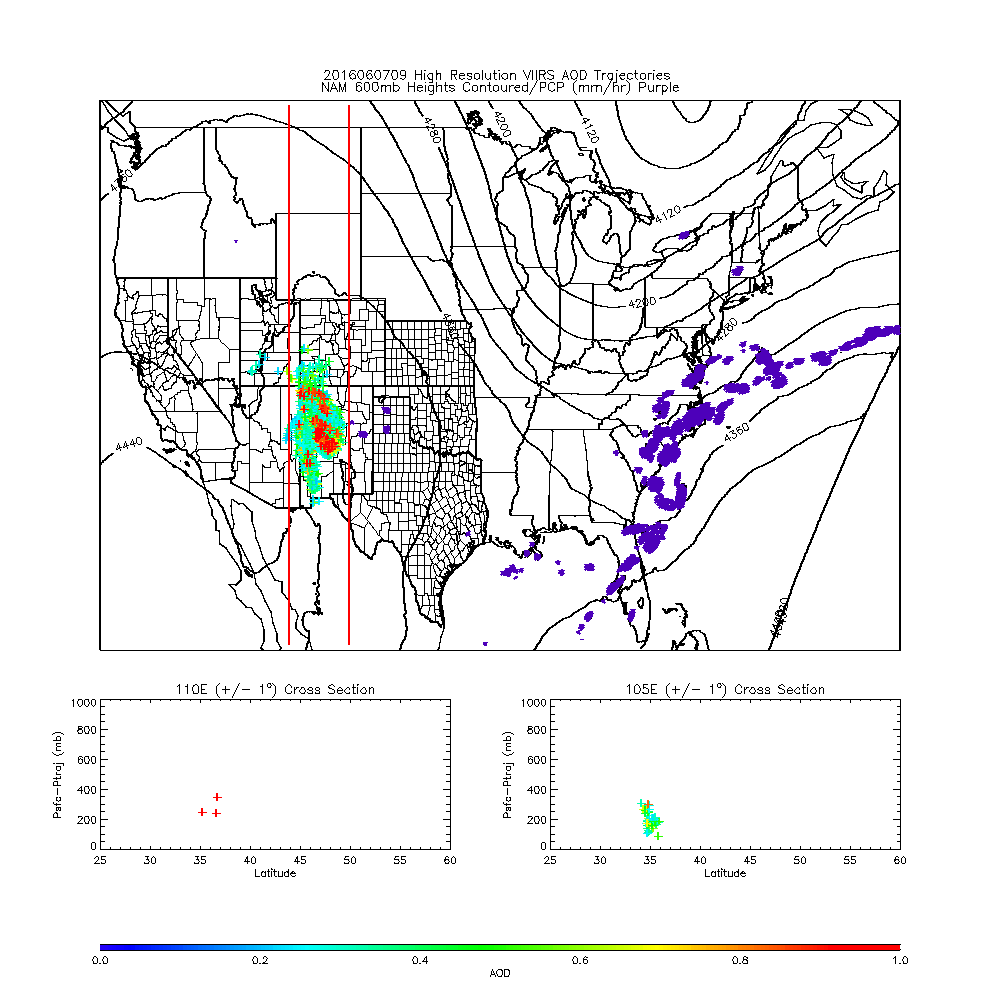 IDEA-I high resolution Trajectories initialized for each 6km VIIRS AOD EDR pixel

High resolution NAM PBL used to define initial depth of trajectory profile
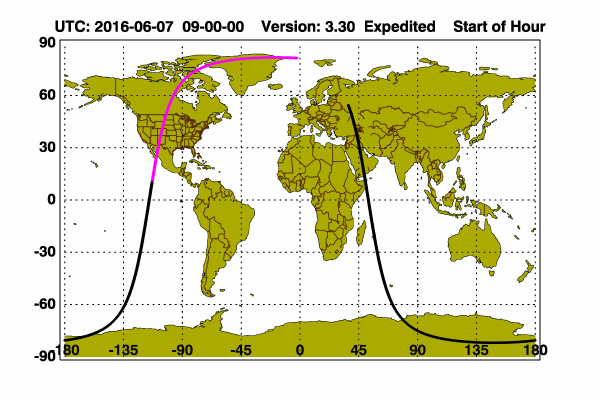 CALIPSO Lidar observations near 4-Corners 
(to the east of the Juniper Fire)
09Z June 7, 2016
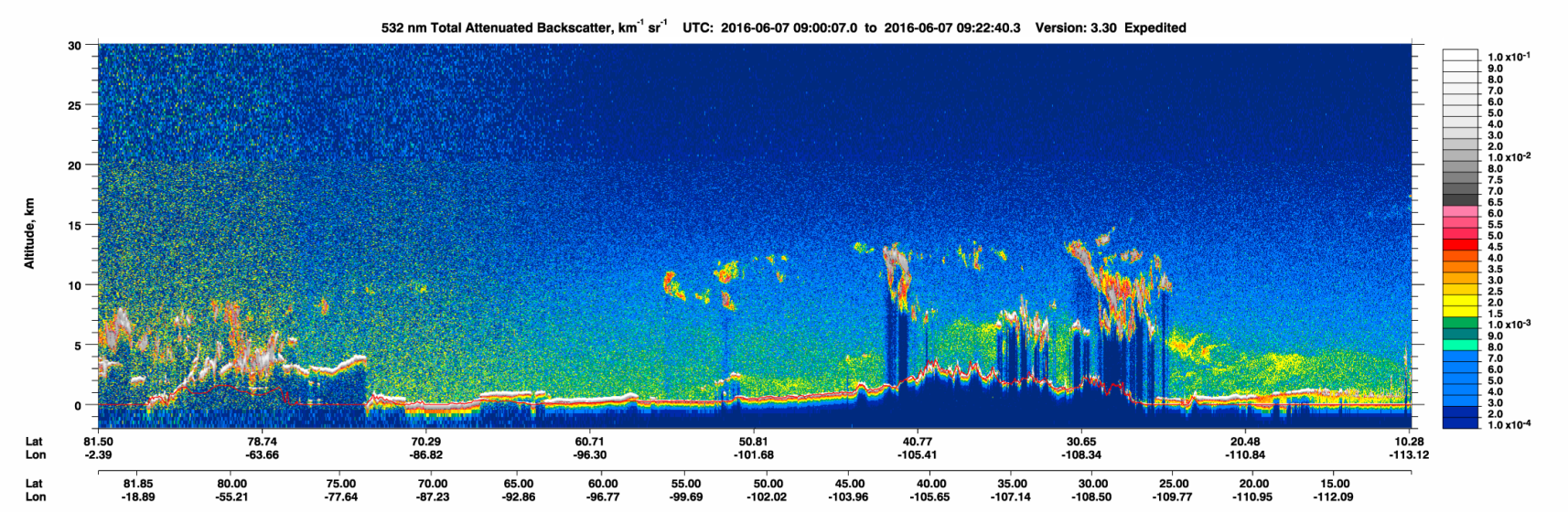 Juniper Fire plume lofted to 7km (400mb) due to deep PBL over mountain terrain
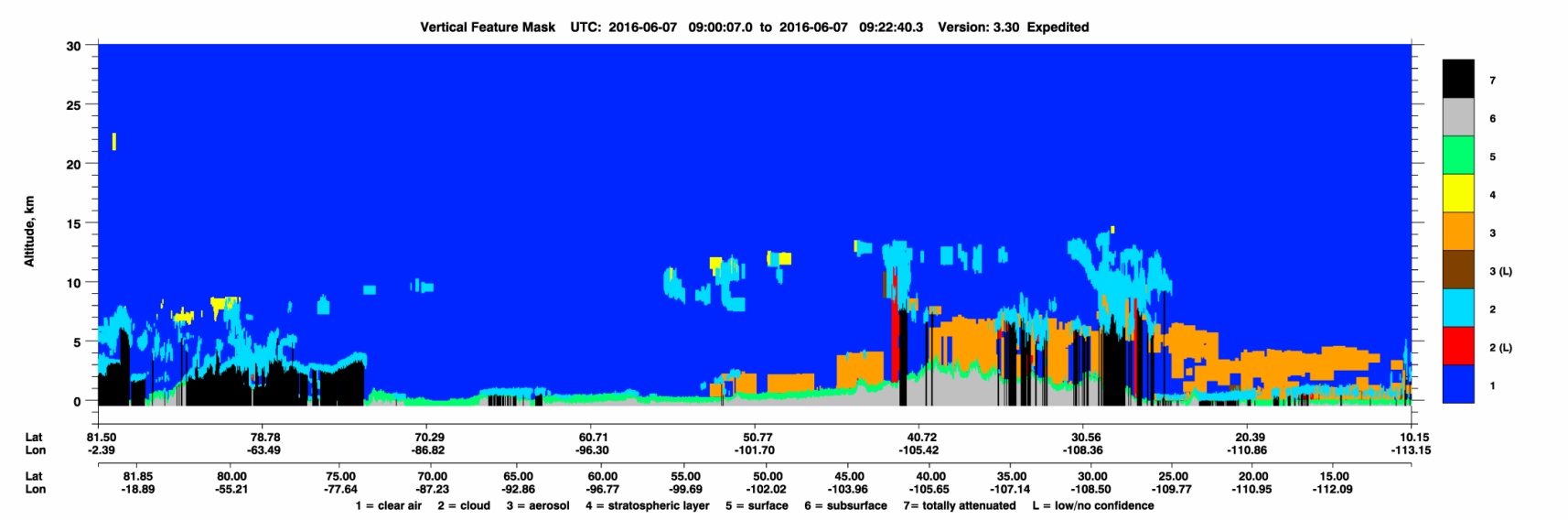 CIMSS 8km WRF-Chem total Aerosol Optical depth (AOD) 33hr FX near 4-Corners 
(Juniper Fire)
09Z June 7, 2016
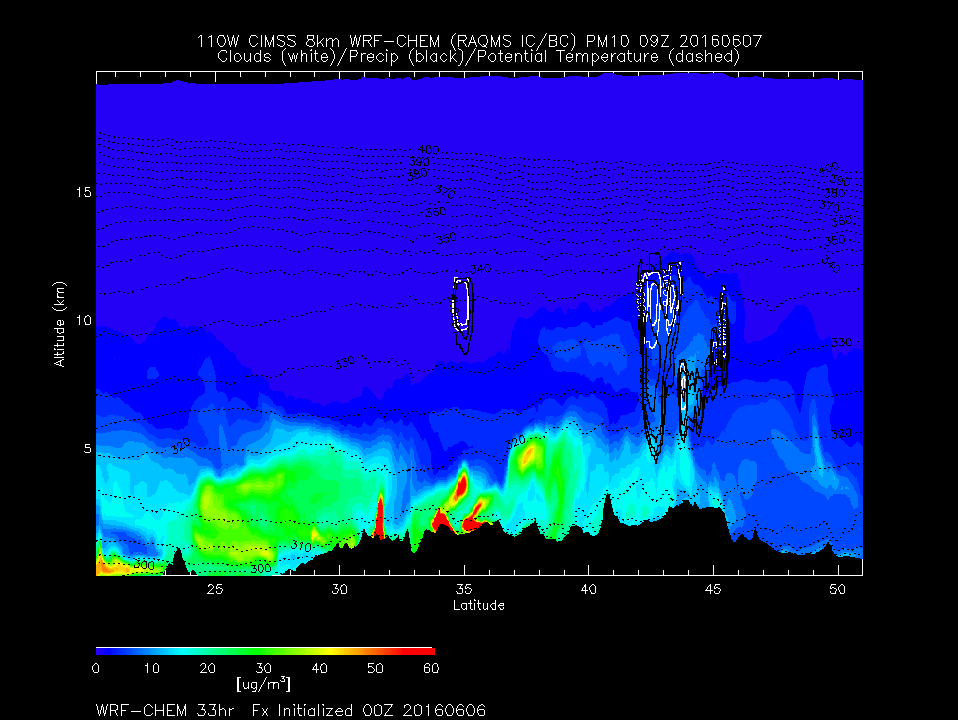 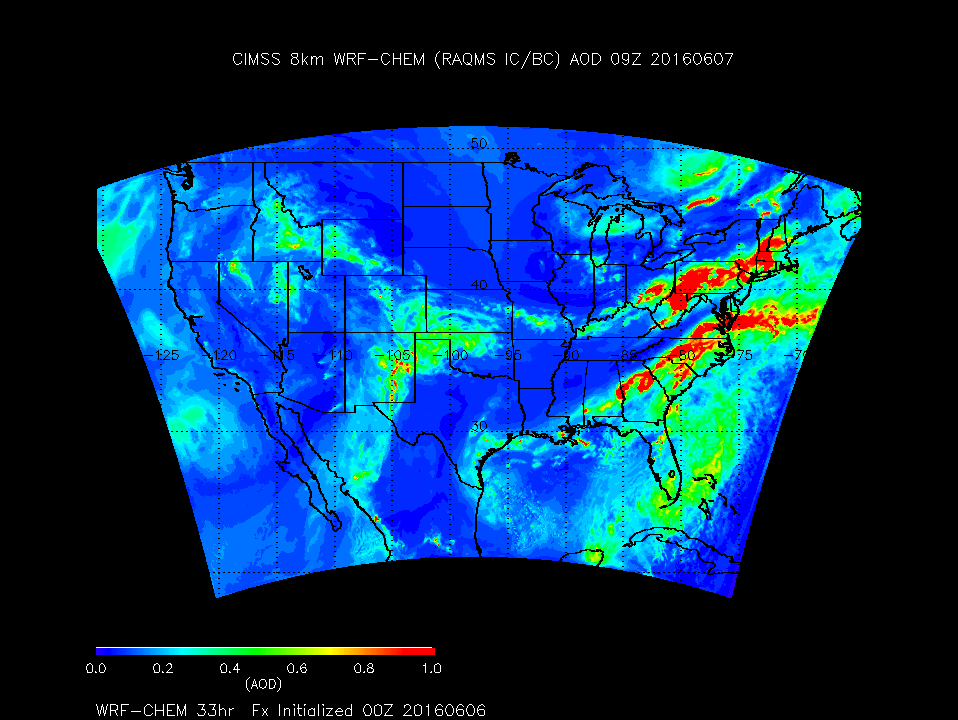 CALIPSO
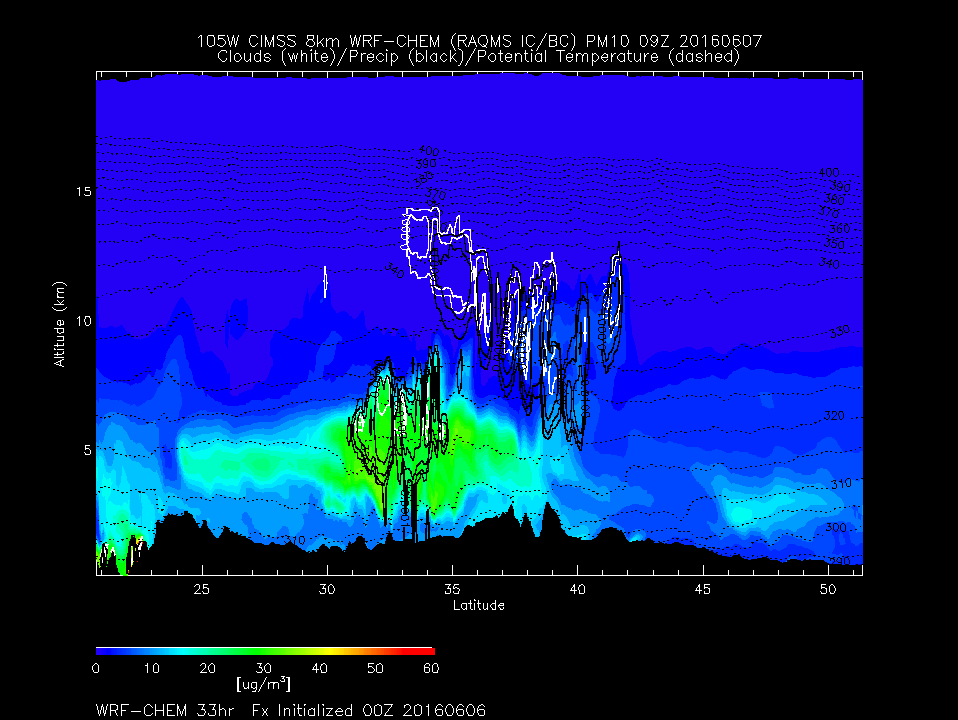 CIMSS 8km WRF-Chem 33hr aerosol FX predicts lofted aerosol east of Juniper Fire at 09Z June 7, 2016
CIMSS WRF-Chem aerosol predicitons near 4-Corners 
(Juniper Fire)
09Z June 7, 2016
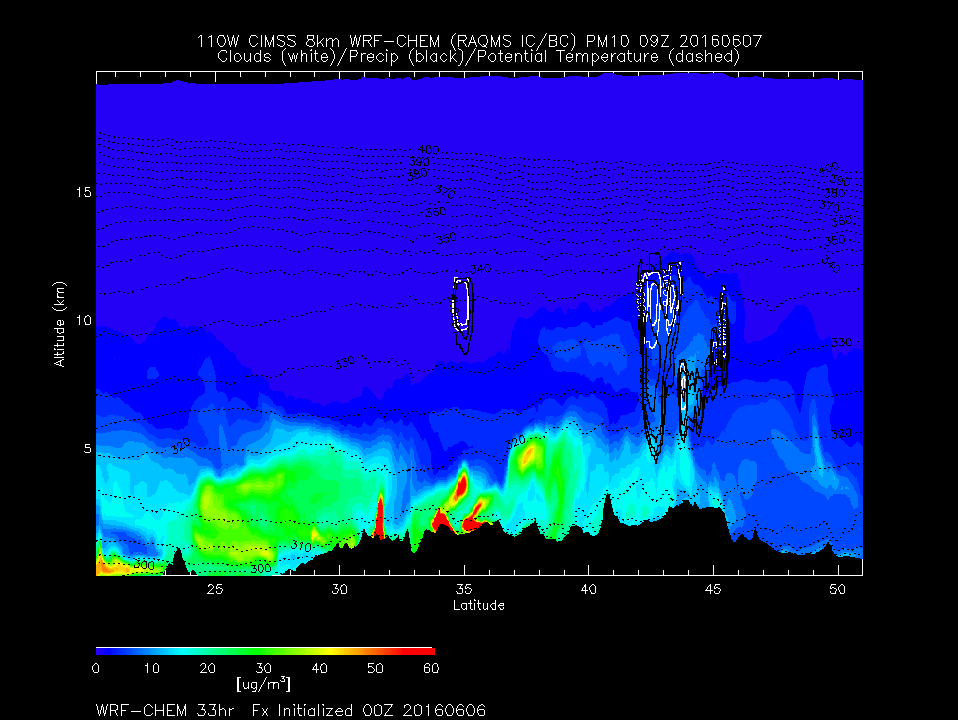 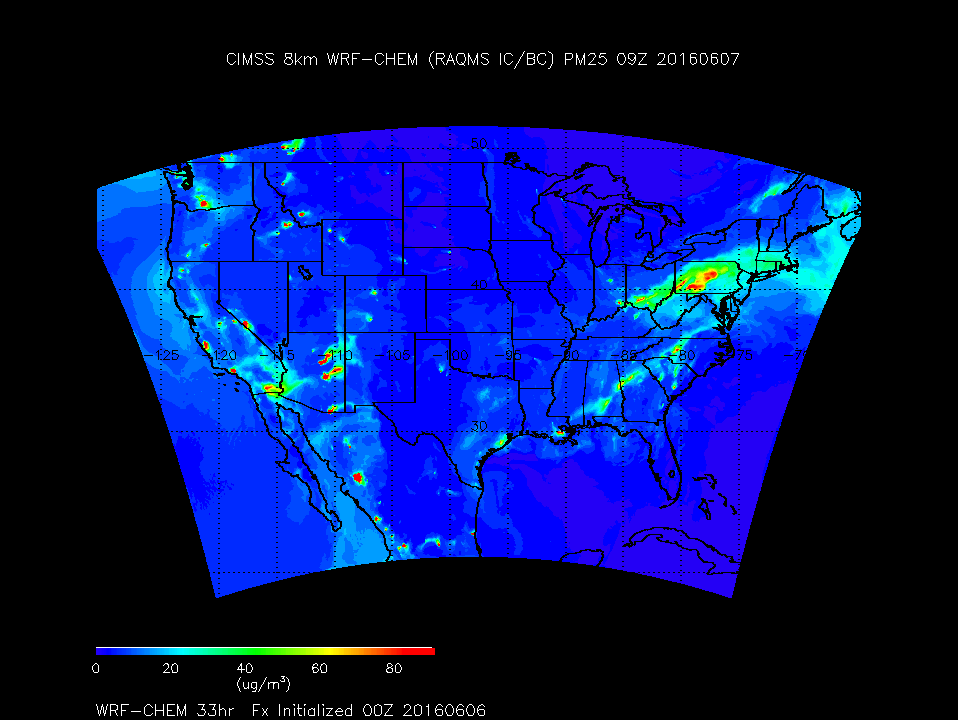 CALIPSO
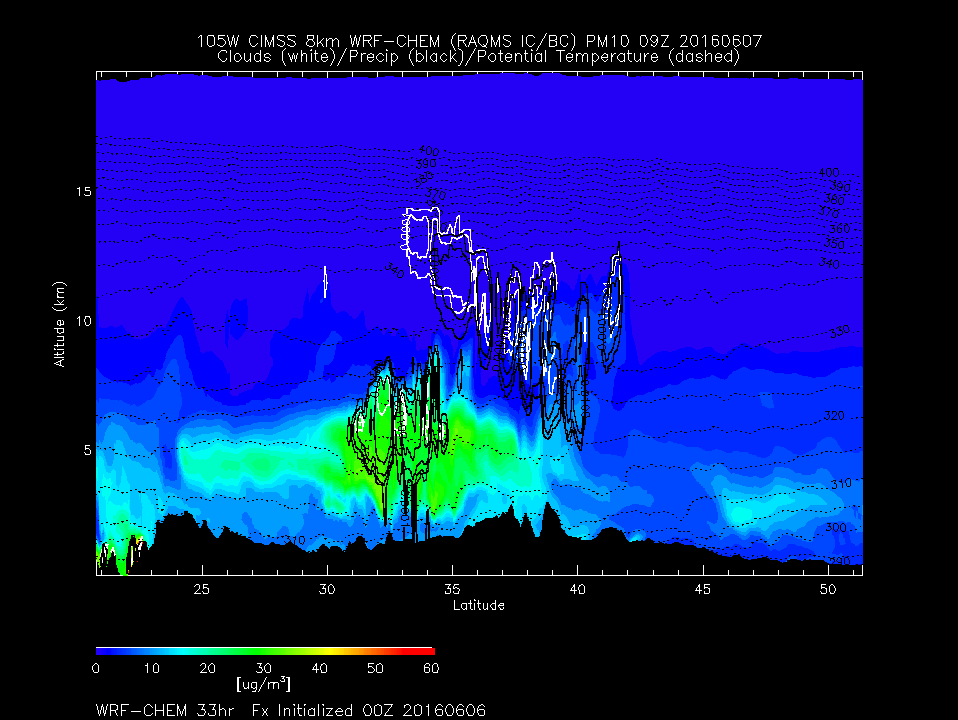 CIMSS 8km WRF-Chem 33hr surface aerosol FX predicts Juniper Fire impacts restricted to NE AZ and NW NM
CIMSS WRF-Chem aerosol predicitons near 4-Corners 
(Juniper Fire)
09Z June 7, 2016
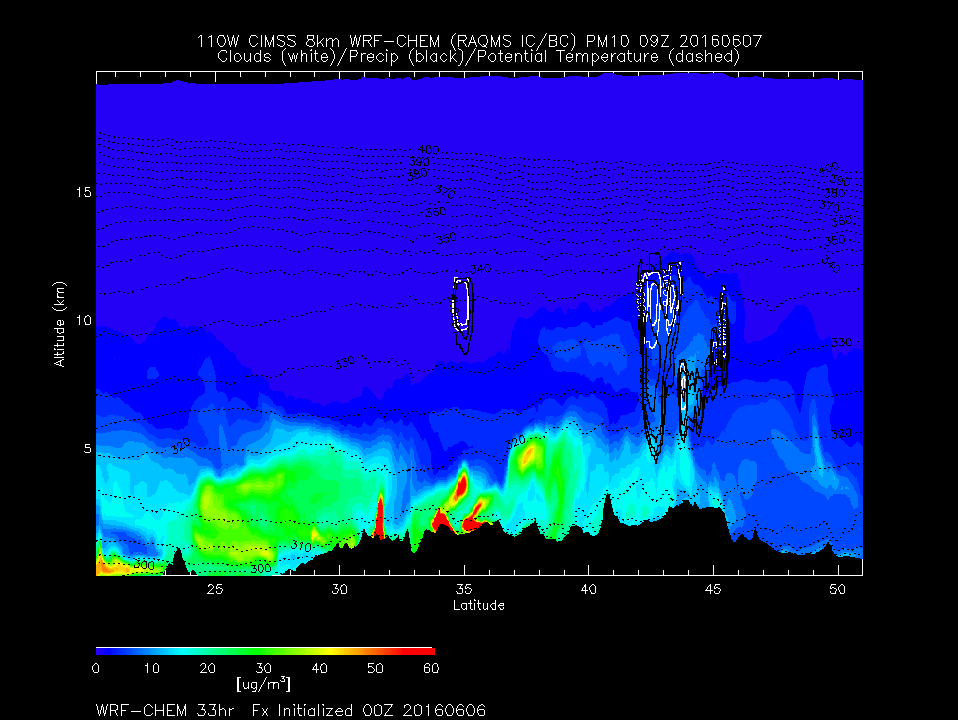 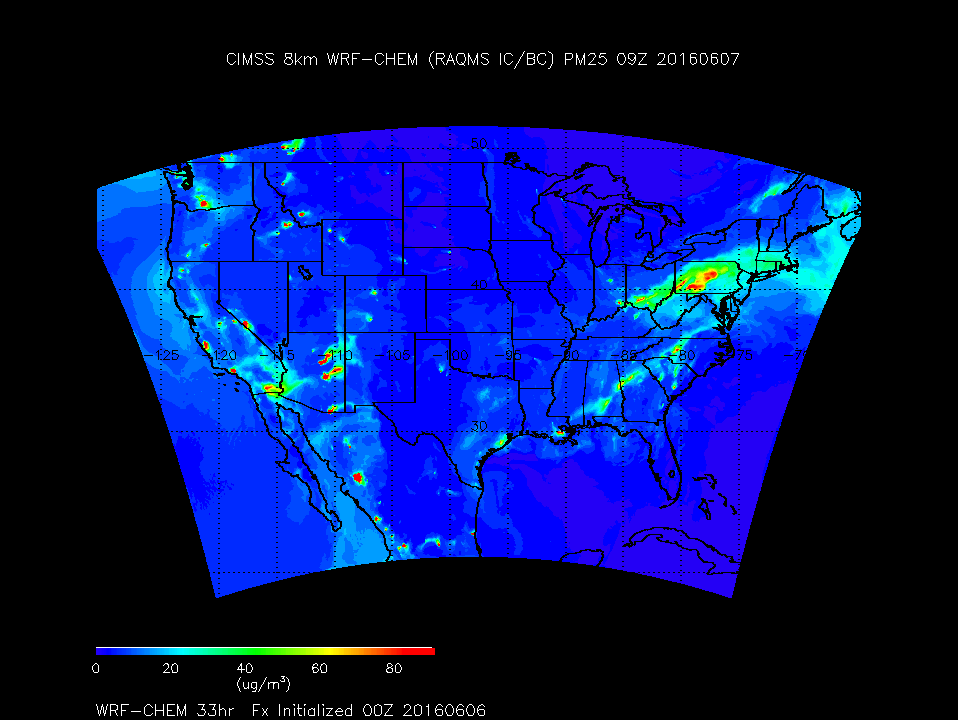 CALIPSO
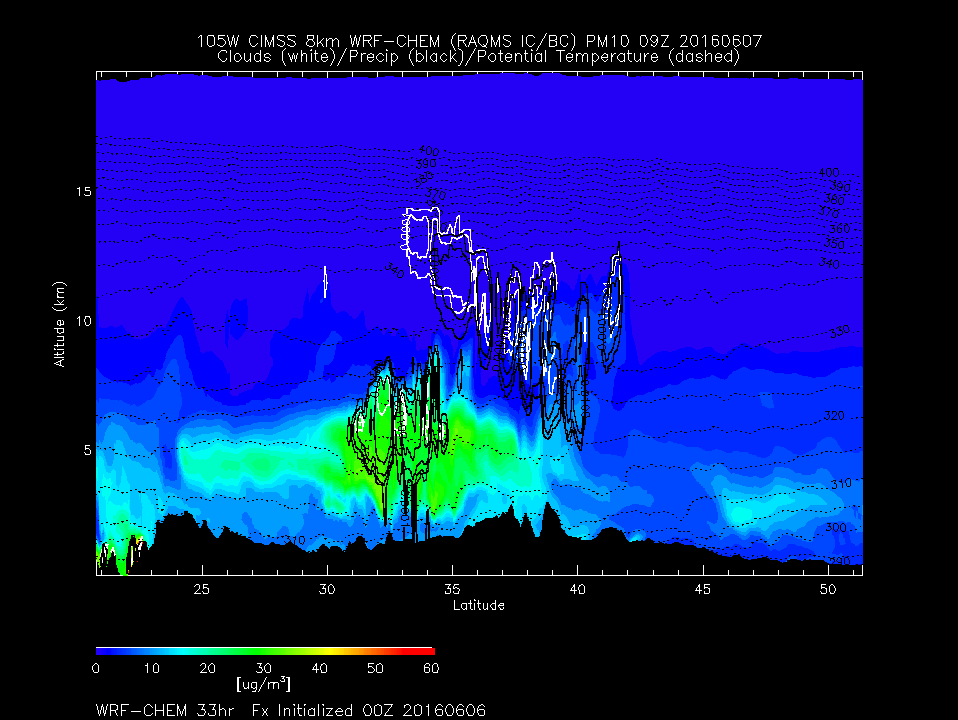 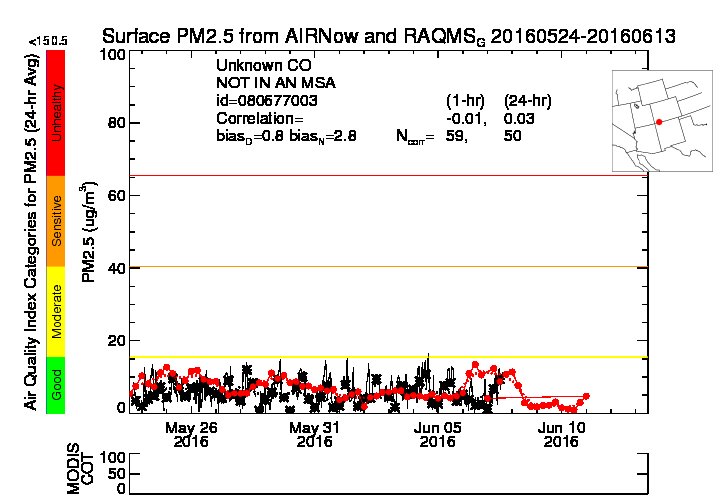 Observed PM2.5 (black) confirms no surface impact
Note: RAQMS 1x1 degree analysis (red) shows weak signature of Juniper Fire along CO/NM boarder due to coarse resolution of emissions and transport
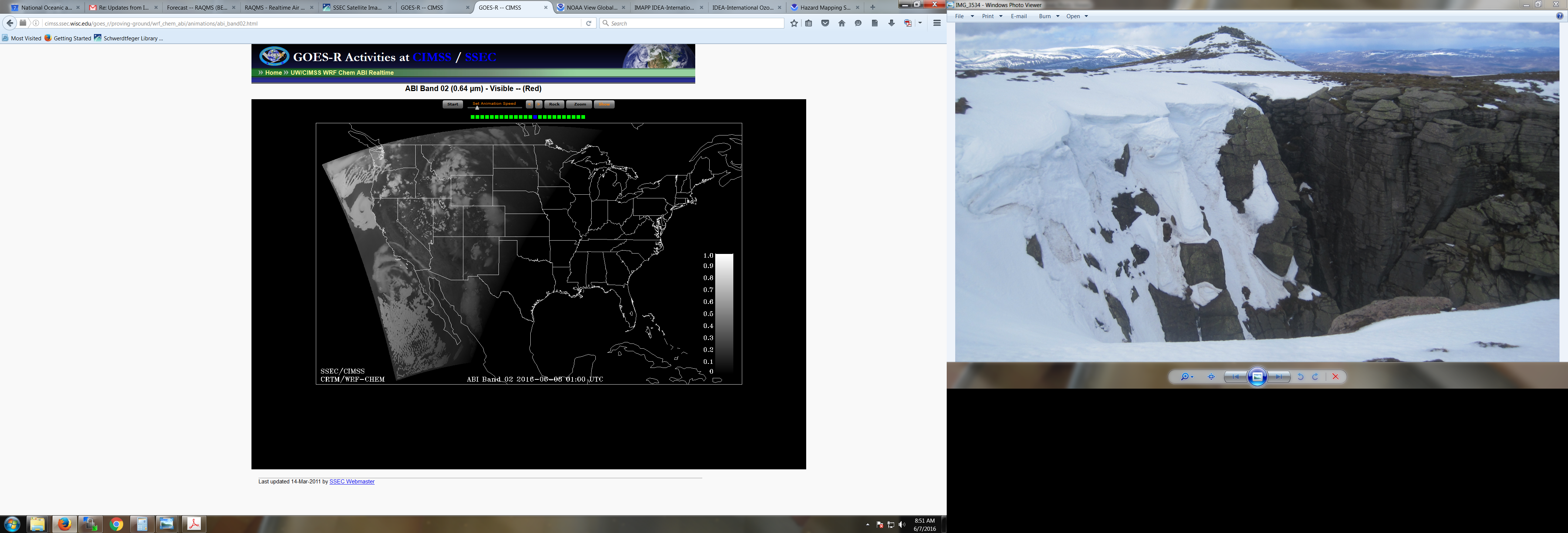 Smoke from Juniper Fire is evident near sunset on June 08, 2016 in WRF-Chem ABI Visible Band 2 (0.64 micron) proxy radiances
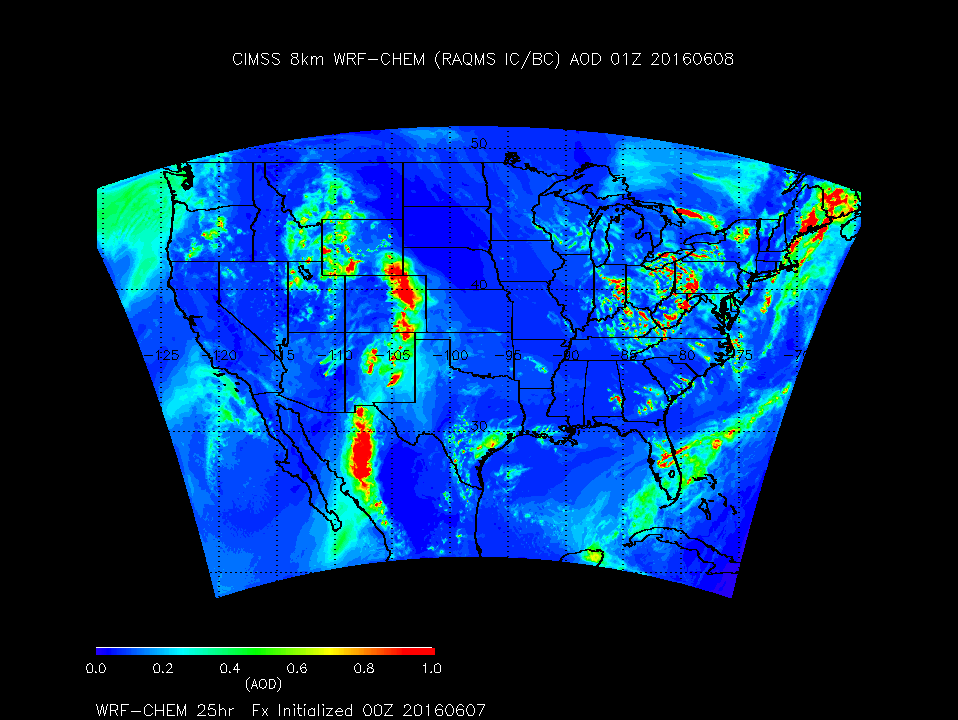 WRF-CHEM (True) 550 nm Aerosol Optical Depth (AOD)
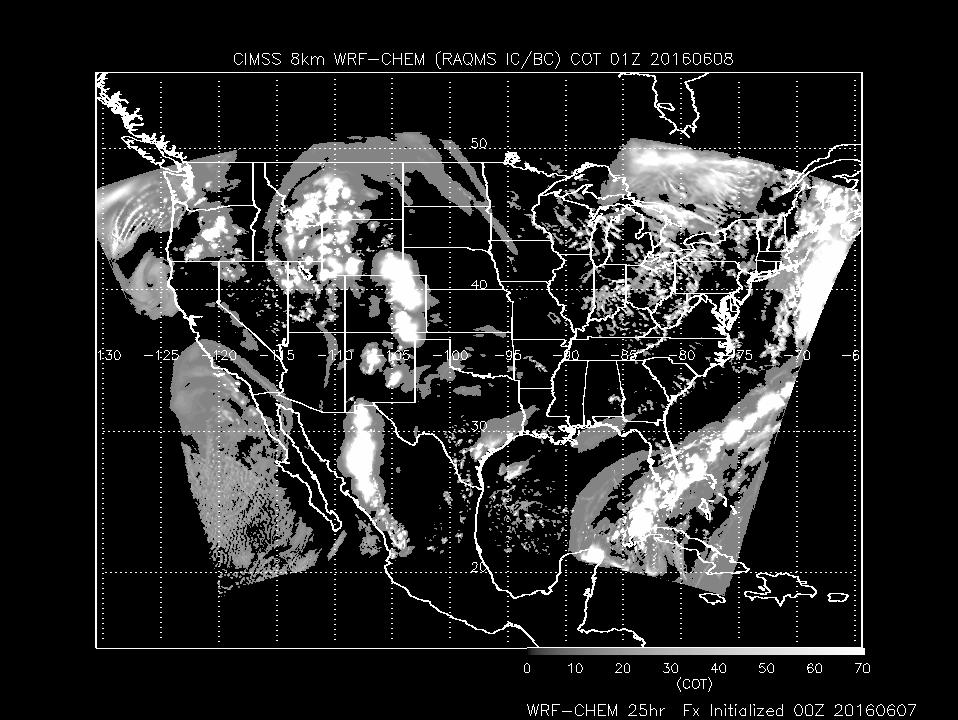 WRF-CHEM (True) Cloud Optical Thickness (COT)
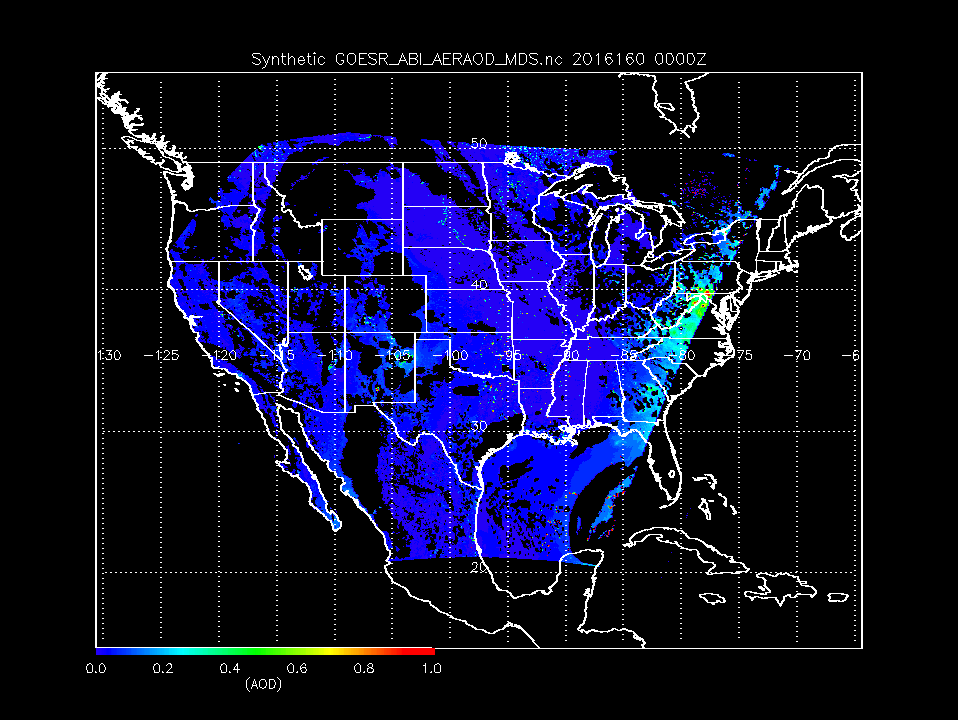 ABI retrieved 550 nm Synthetic Aerosol Optical Depth (AOD)
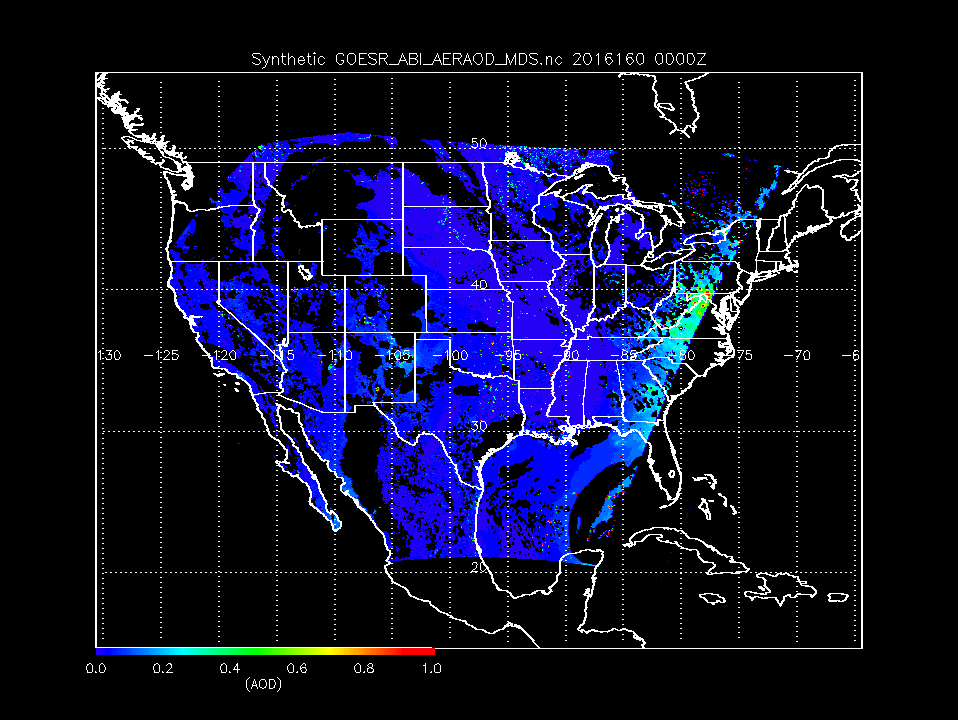 ABI retrieved 550 nm Synthetic Aerosol Optical Depth (AOD)